Figure 1: Relationship Between Per Capita Official Remittances and GDP Per Capita Income
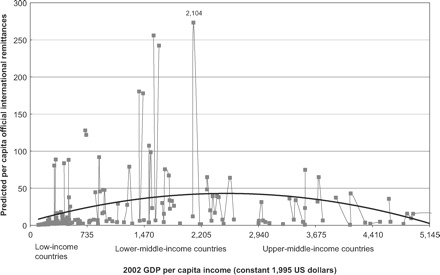 J Afr Econ, Volume 15, Issue suppl_2, December 2006, Pages 396–425, https://doi.org/10.1093/jafeco/ejl028
The content of this slide may be subject to copyright: please see the slide notes for details.
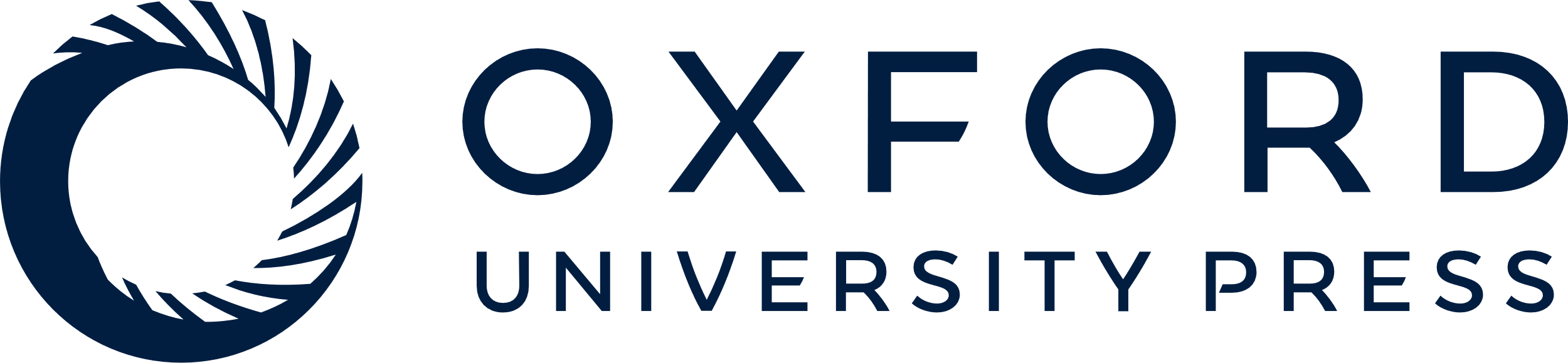 [Speaker Notes: Figure 1: Relationship Between Per Capita Official Remittances and GDP Per Capita Income


Unless provided in the caption above, the following copyright applies to the content of this slide: © The author 2006. Published by Oxford University Press on behalf of the Centre for the Study of African Economies. All rights reserved. For permissions, please email: journals.permissions@oxfordjournals.org]